2 Peter 3:8–10
8 But do not overlook this one fact, beloved, that with the Lord one day is as a thousand years, and a thousand years as one day. 9 The Lord is not slow to fulfill his promise as some count slowness, but is patient toward you, not wishing that any should perish, but that all should reach repentance. 10 But the day of the Lord will come like a thief, and then the heavens will pass away with a roar, and the heavenly bodies will be burned up and dissolved, and the earth and the works that are done on it will be exposed.
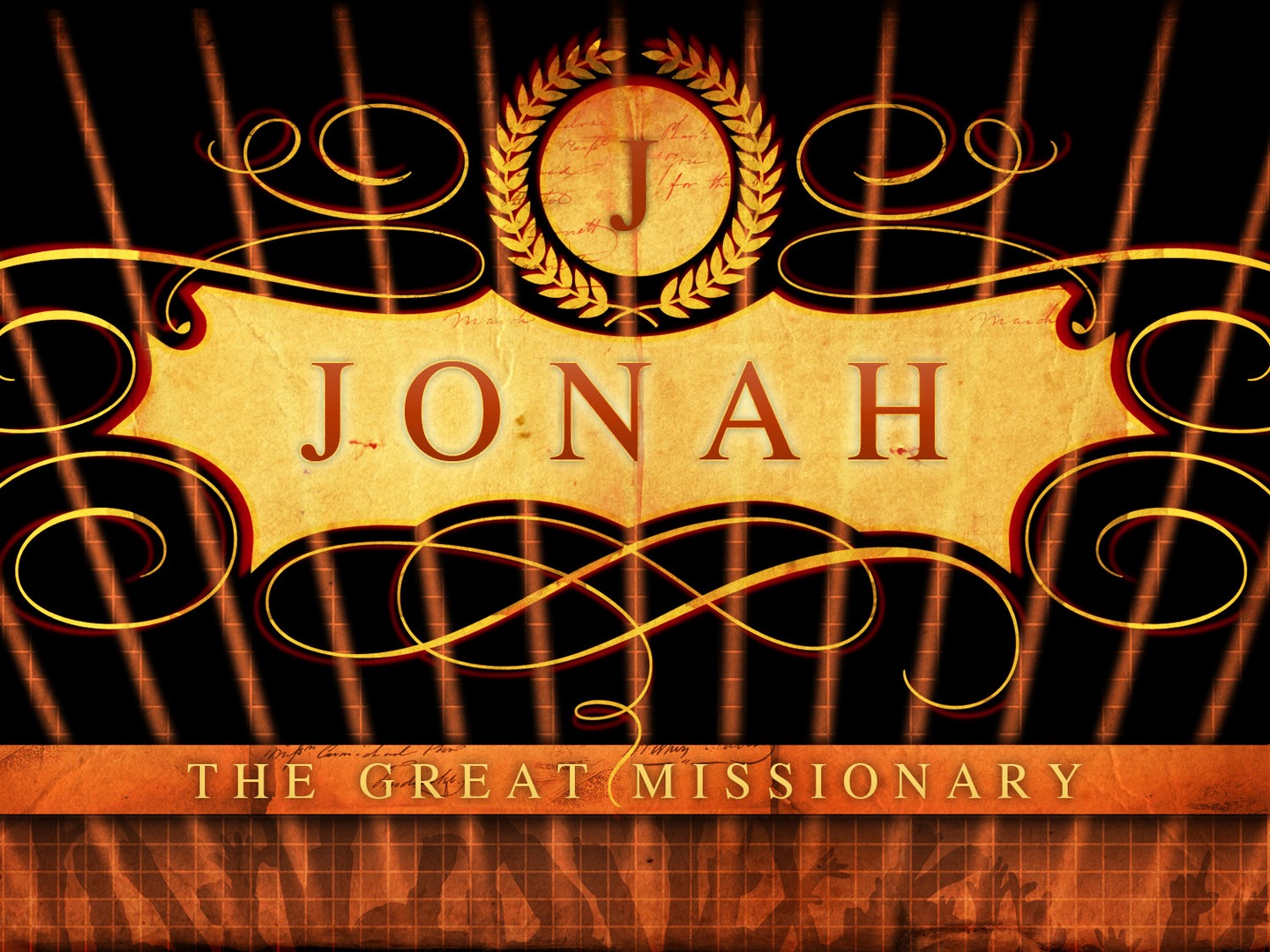 Is this story real?
Jonah is mentioned in scripture.
2 Kings 14:25
The details are real places and real events. 
There are stories of fish that large. 
Jesus validates the story for u. 
Luke 11:30–32
The Story…
Jonah protests against God. 
Jonah 1
Jonah prays to God. 
Jonah 2
Jonah preaches to Ninevah.
Jonah 3
Jonah pouts. 
Jonah 4
Lessons from the book…
What God says, “Go!” you need to go. 
God loves all people. 
Judge less. Love more. 
We see Jesus. 
Repent!